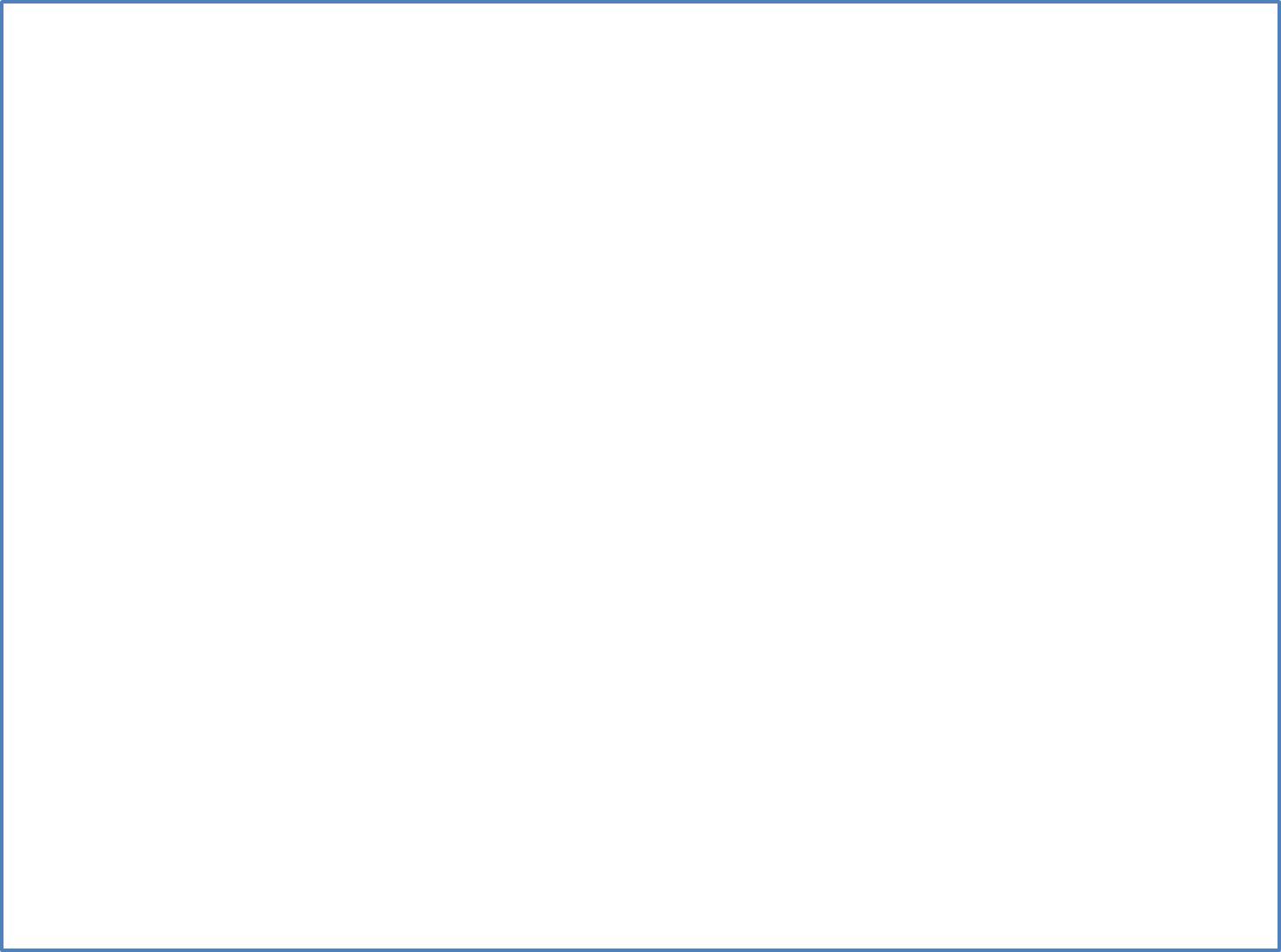 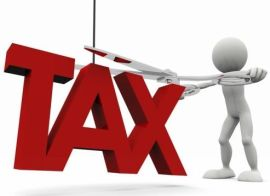 HARMFUL  TAX PRACTICES
CA Pradip K. Modi
INTRODUCTION
Today’s more open, competitive commercial environment has benefited households and businesses around the world by lowering the cost of capital and providing greater choices for consumers. The removal of trade barriers and the resulting increased competition has created new opportunities for growth and stimulated greater efficiency in the operation of financial and other markets.  At the same time, a more liberalised global economy presents challenges for governments, including in the tax area.
One of the challenges governments face is ensuring that their tax systems remain competitive and do not act as a barrier to increased productivity. The wave of tax reform that has swept through OECD and other countries over the last 15 years has been driven in part by the desire to achieve this goal. Personal and corporate income tax rates have been significantly reduced, particularly in Europe, and the tax base has been widened to remove many tax-induced distortions.
The global economy will not reap the full benefits of this more competitive environment unless the competition between countries is based upon transparent and internationally accepted standards, including standards of international cooperation in tax matters necessary to counter the increased cross border opportunities to unlawfully avoid or evade national taxes enacted by democratically elected legislatures.
CA Pradip K. Modi
1
INTRODUCTION                  Contd..
Tax Heavens and Harmful preferential tax regimes, collectively referred to as harmful tax practices, affect the location of financial and other service activities, erode the tax bases of other countries, distort trade and investment patterns and undermine the fairness, neutrality and broad social acceptance of tax systems generally. 
Such harmful tax competition diminishes global welfare and undermines taxpayer confidence in the integrity of tax systems.
The Organisation for Economic Co-operation and Development (OECD) published its report “Harmful Tax Competition: An Emerging Global Issue” (“OECD Report”).
The Report identified for the first time two problem areas facing international income taxation of geographically mobile activities:
Tax Heavens; and
Harmful Preferential Tax Regimes
It sought to initiate activities to eliminate both types of problems.
CA Pradip K. Modi
2
3
TAX HEAVEN
A Tax Heaven is a country that offers Foreign Individuals and Businesses a minimal Tax Liability in a politically and economically stable environment, with little or no financial information shared with foreign tax authorities.
A Tax heaven is essentially a jurisdiction which serves as a means by which firms and individuals resident in other jurisdictions can escape the taxes that they would otherwise be obliged to pay in their resident jurisdictions.
Tax heavens do not require individuals to reside in or businesses to operate out of their countries to benefit from local tax policies. 
Tax haven status benefits the host country as well as the companies and individuals maintaining accounts in them.
Tax haven countries benefit by drawing capital to their banks and financial institutions, which can form the foundation of a thriving financial sector.
Individuals and corporations benefit through tax savings resulting from tax rates ranging from zero to the low single digits versus relatively high taxes in their countries of citizenship or domicile.
CA Pradip K. Modi
3
4
TAX HEAVEN                     Contd..
The list of tax haven countries includes Andorra,  the Bahamas, Belize,  Bermuda,  the British Virgin Islands,  the Cayman Islands,  the Channel Islands,  the Cook Islands,  Hong Kong,  The Isle of Man,  Mauritius,  Lichtenstein,  Monaco,  Panama, and St. Kitts and Nevis.
Factors to Indentify Tax Heavens:
The Necessary starting point to identify a tax heaven is to ask 
Whether a jurisdiction imposes no or only nominal taxes and offers itself, or is perceived to offer itself , as a place to be used by non-residents to escape tax in their country of residence;
Laws or administrative practices which prevent the effective exchange of relevant information with other governments on taxpayers benefiting from the low or no tax jurisdiction;
Lack of Transparency; and
The absence of a requirement that the activity be substantial, since it would suggest that a jurisdiction may be attempting to attract investment or transactions that are purely tax driven.
CA Pradip K. Modi
4
5
HARMFUL PREFERENTIAL TAX REGIMES
A preferential tax regime is a targeted tax regime wherein, the country might operate a “normal” tax system, but exempt specified classes of income from tax or subject them to tax at lower rates.
Preferential tax regimes are generally part of the tax legislation of countries with a standard corporate income tax design. 
The preferential tax regime offers a benefit In comparison with the standard tax rules in that relevant country. 
Many countries offer preferential tax regimes for different types of entities or activities. 
Preferential tax regimes can result from both a reduced tax rate as well as a reduction in the tax base.
The OECD report on harmful tax competition stated four key factors and eight other factors as identifying factors of a harmful preferential tax regime.
The Four key factors were as follows:
A Low or Zero effective tax rate on specified kind of income
Ringfencing of Regimes
CA Pradip K. Modi
5
6
HARMFUL PREFERENTIAL TAX REGIMES   Contd.
Lack of Transparency
No effective exchange of information with other governments.
The Eight other factors were as follows:
An artificial definition of the Tax Base
A Failure to adhere to International Transfer Pricing Principles
The Exemption of foreign-source Income tax
Negotiable tax rates or tax bases 
The essential difference between a tax haven and a harmful preferential regime is that a tax haven does not have any tax base to protect and does not have any interest in preventing harmful tax competition which is not the case with harmful preferential tax regimes.
Typical examples of preferential tax regimes are the following, IP box regimes, regimes which provide preferential tax treatment for income from qualifying intellectual property or IP. Interest box regimes. Regimes benefiting certain industries or activities for example, banking, shipping, financing, insurance, electronic commerce, or headquarter activities.
CA Pradip K. Modi
6
7
Assessing the Economic Effects of a Potential Tax
Regime in Terms of its Potential Harmfulness
As per the OECD Committee, when examining a regime it is helpful to pose a number of questions as to its economic effects.
The following three questions should be pose:
Does the regime shift activity from one country to the country providing the preferential tax regime, rather than generate significant new activity?
Is the presence and level of activities in the host country commensurate with the amount of investment or income?
Is the preferential tax regime the primary motivation for the location of an activity?
CA Pradip K. Modi
7
8